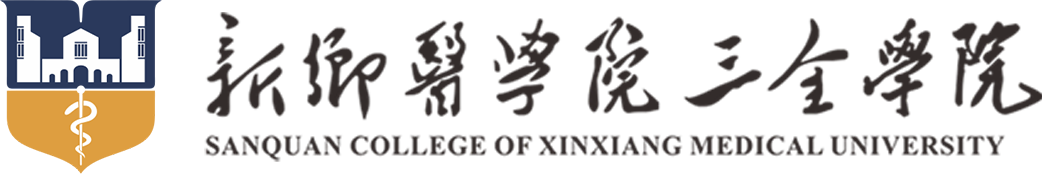 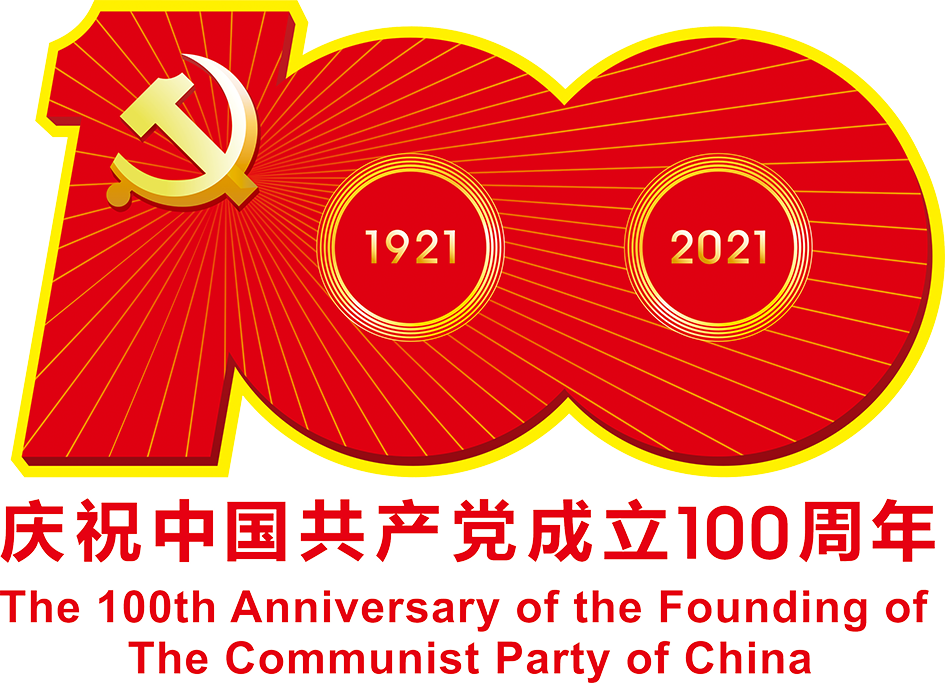 庆祝建党一百周年
汇报人：XXX
[Speaker Notes: 亮亮图文旗舰店https://liangliangtuwen.tmall.com]
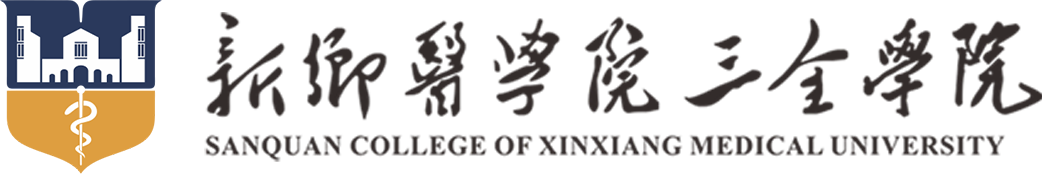 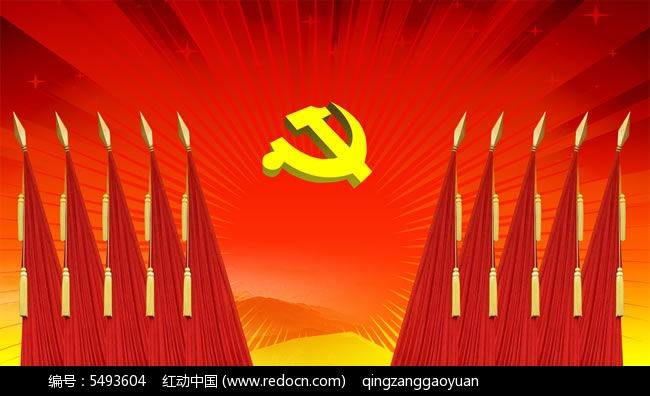 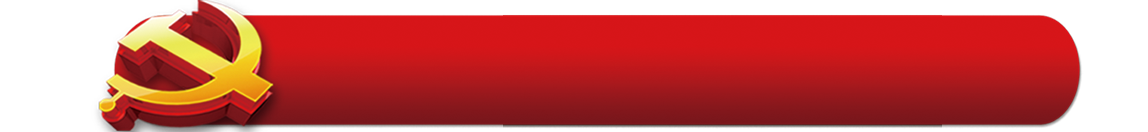 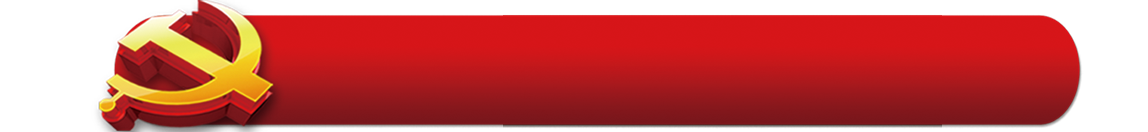 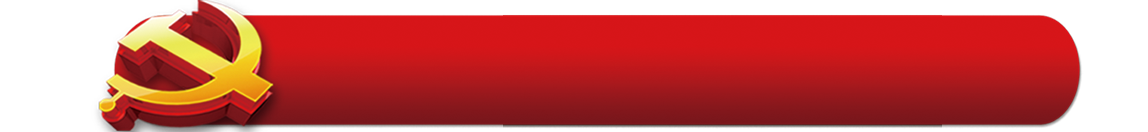 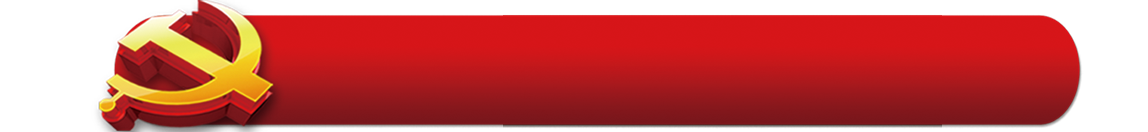 点击输入标题一
点击输入标题二
点击输入标题三
点击输入标题四
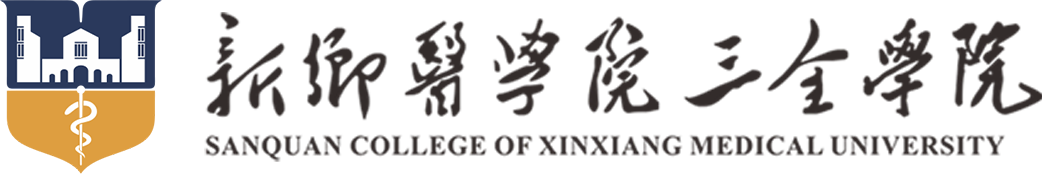 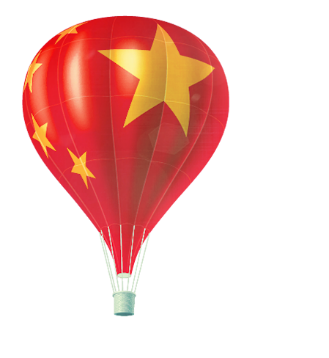 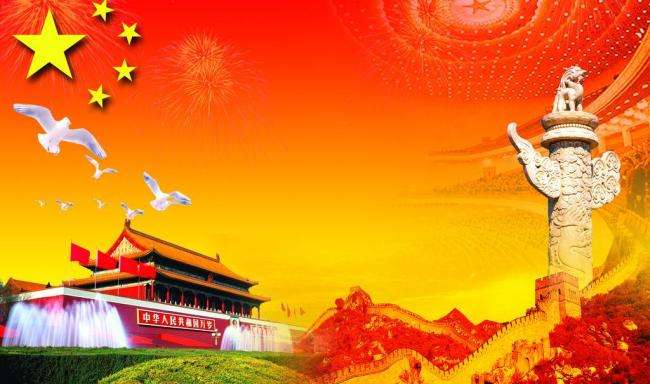 点击输入标题一
Enter Your First Title Here
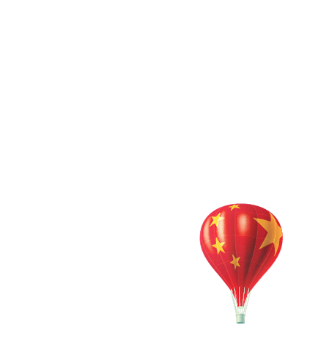 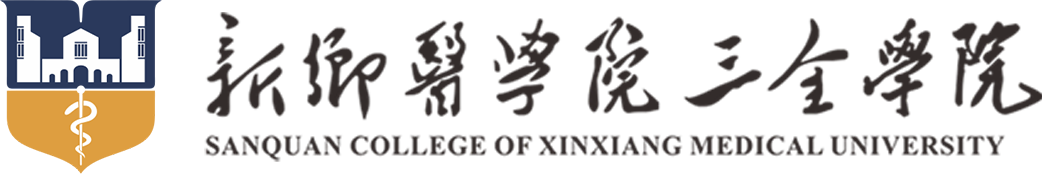 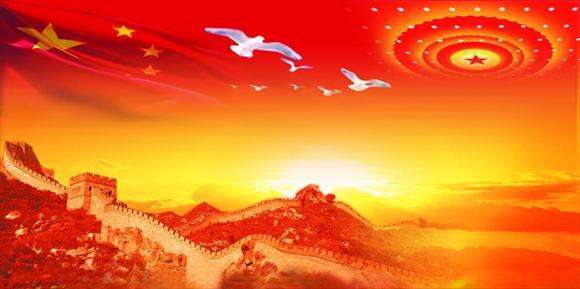 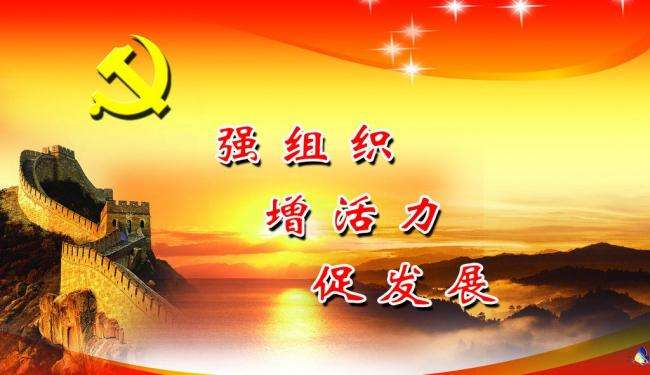 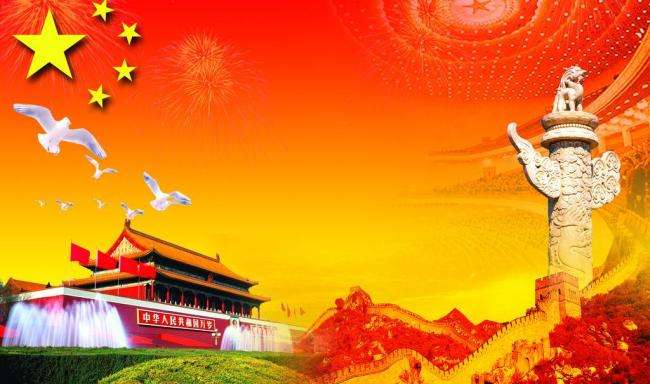 点击输入标题
点击输入标题
点击输入标题
在这里编辑内容，建议使用微软雅黑或者汉仪菱心简体，大小可进行调节，图片可进行替换。
在这里编辑内容，建议使用微软雅黑或者汉仪菱心简体，大小可进行调节，图片可进行替换。
在这里编辑内容，建议使用微软雅黑或者汉仪菱心简体，大小可进行调节，图片可进行替换。
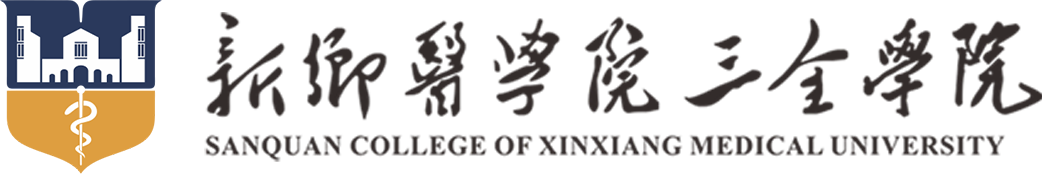 01
02
03
04
05
06
在这里编辑内容，建议使用微软雅黑或汉仪菱心简体。
在这里编辑内容，建议使用微软雅黑或汉仪菱心简体。
亮亮图文旗舰店https://liangliangtuwen.tmall.com
在这里编辑内容，建议使用微软雅黑或汉仪菱心简体。
在这里编辑内容，建议使用微软雅黑或汉仪菱心简体。
在这里编辑内容，建议使用微软雅黑或汉仪菱心简体。
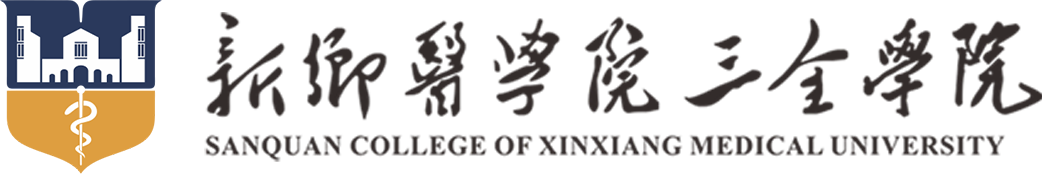 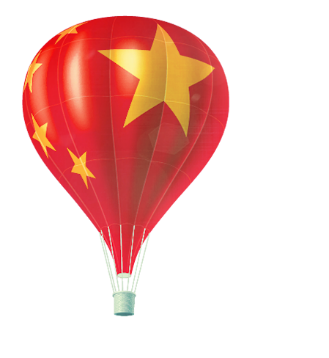 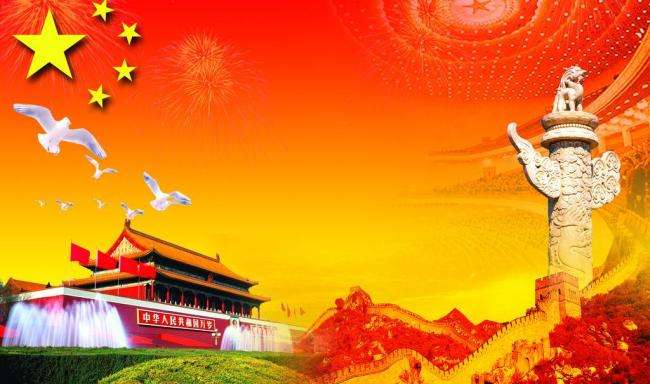 点击输入标题二
Enter Your Second Title Here
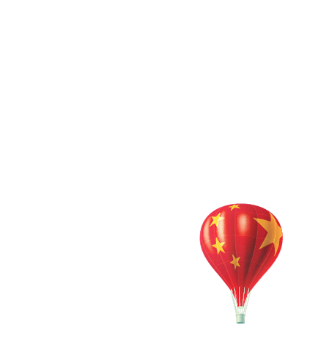 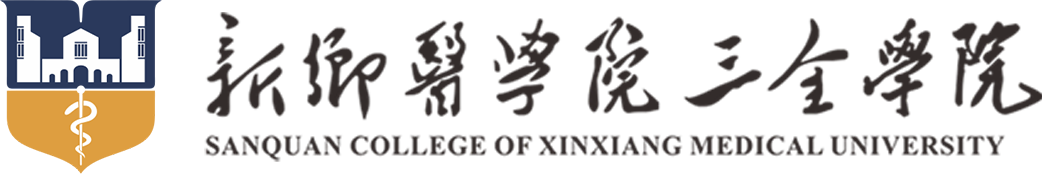 点击输入小标题
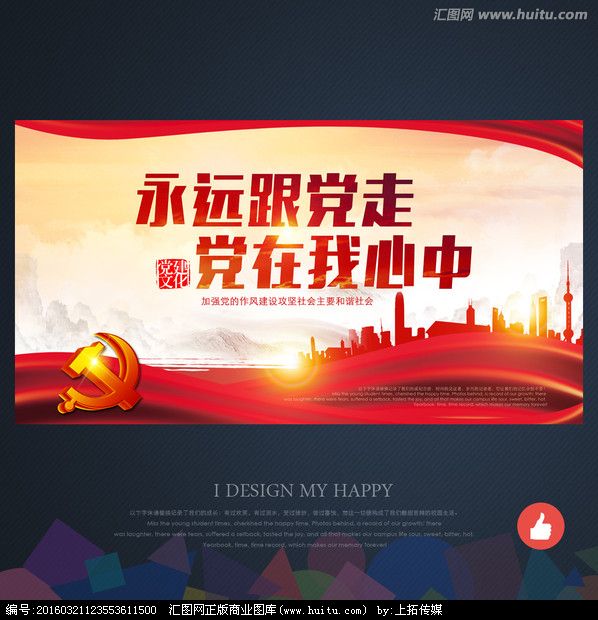 点击输入小标题
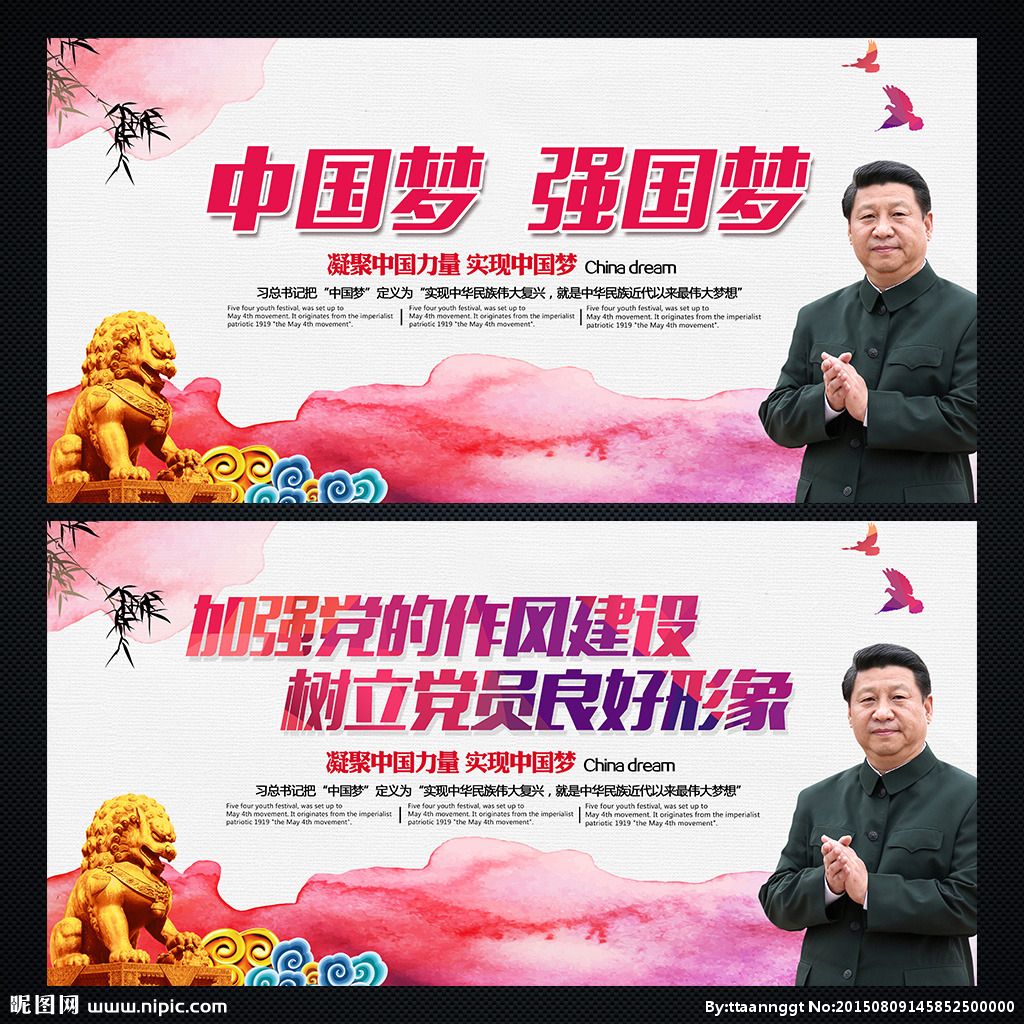 点击输入小标题
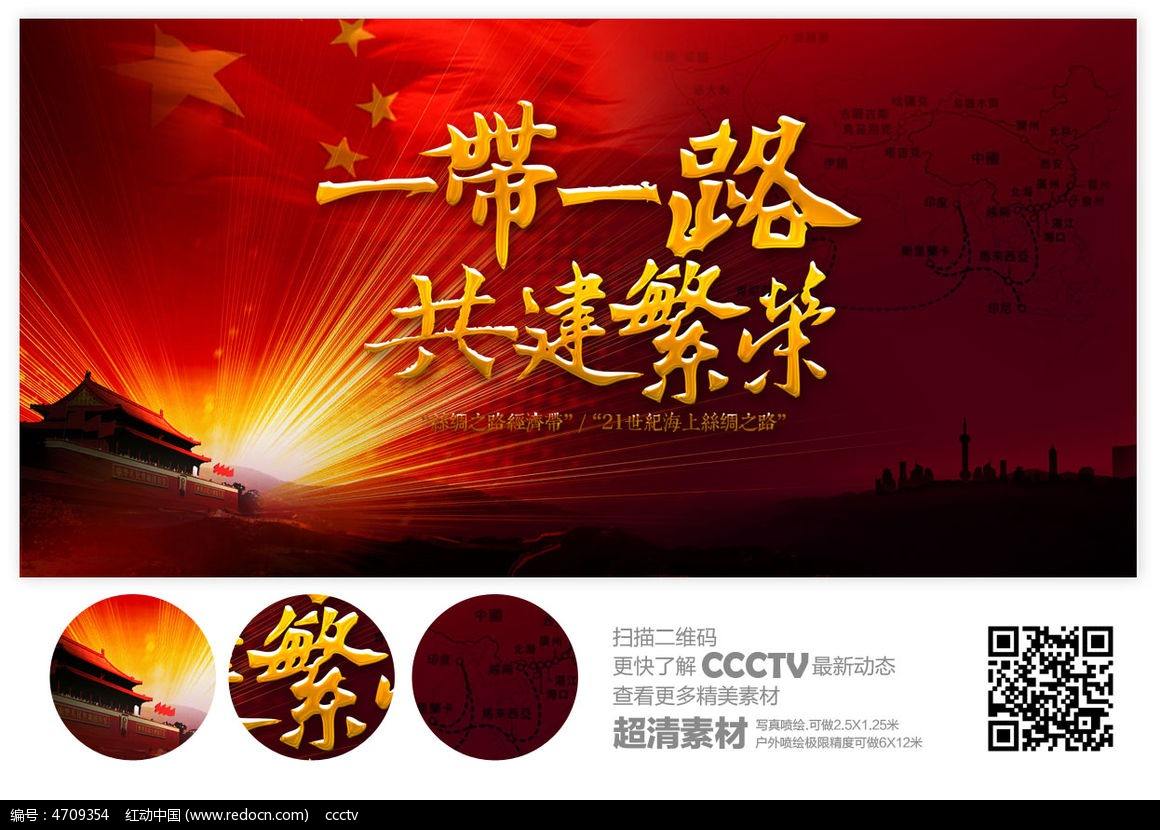 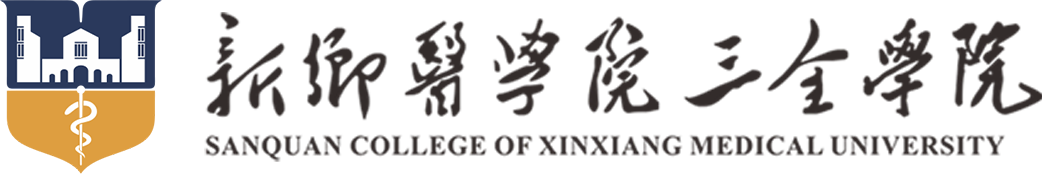 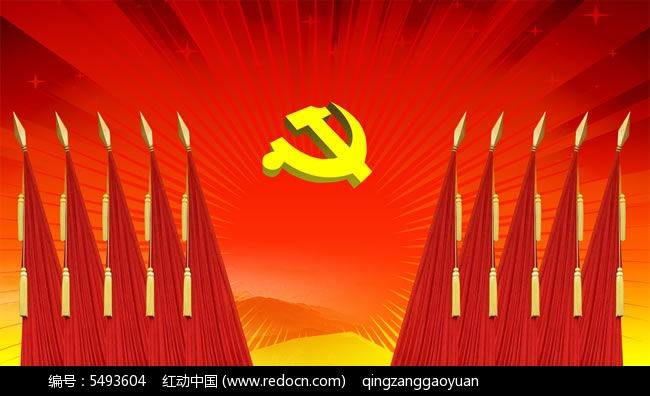 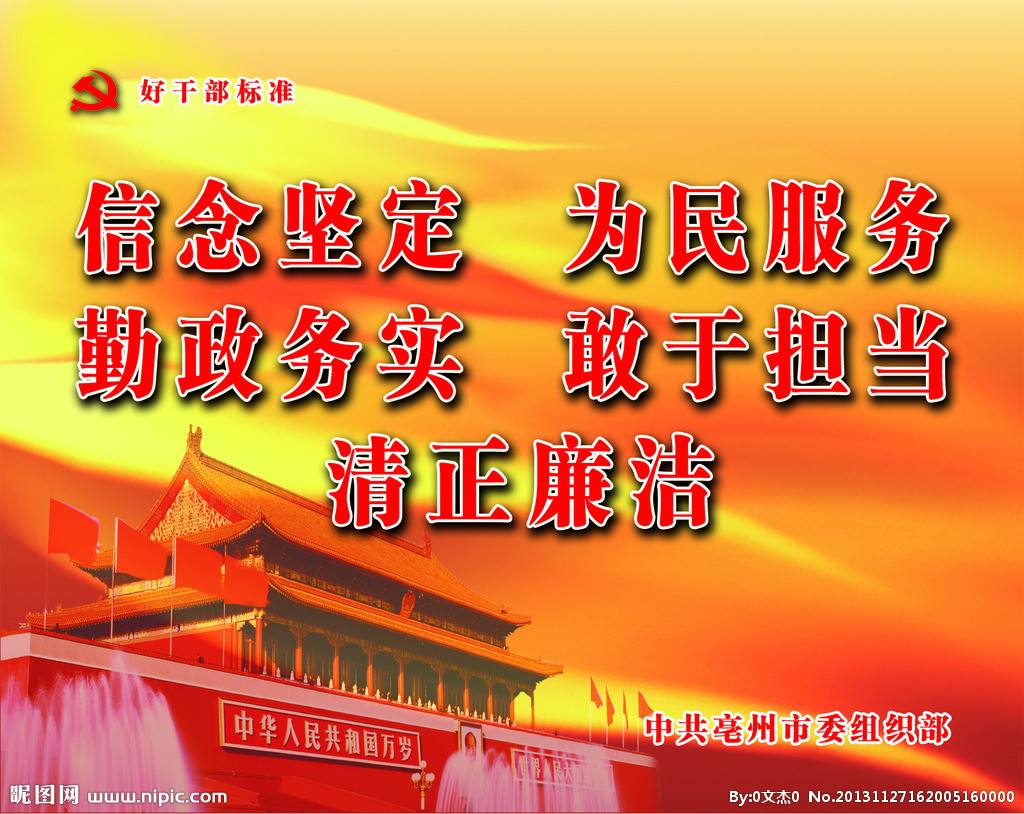 点击输入标题
点击输入标题
在这里编辑内容，建议使用微软雅黑，大小进行适当调节，图片可进行调节。在这里编辑内容，建议使用微软雅黑，大小进行适当调节，图片可进行调节。在这里编辑内容，建议使用微软雅黑，大小进行适当调节，图片可进行调节。在这里编辑内容，建议使用微软雅黑，大小进行适当调节，图片可进行调节
在这里编辑内容，建议使用微软雅黑，大小进行适当调节，图片可进行调节。在这里编辑内容，建议使用微软雅黑，大小进行适当调节，图片可进行调节。在这里编辑内容，建议使用微软雅黑，大小进行适当调节，图片可进行调节。在这里编辑内容，建议使用微软雅黑，大小进行适当调节，图片可进行调节
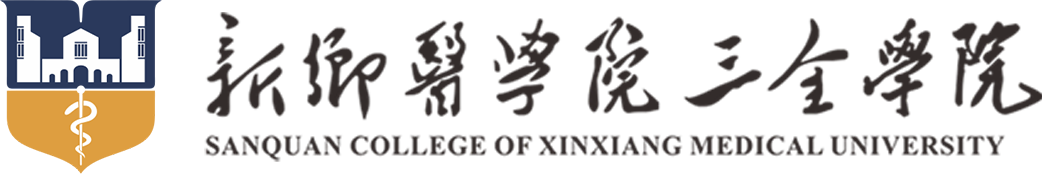 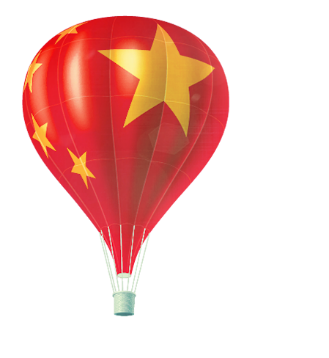 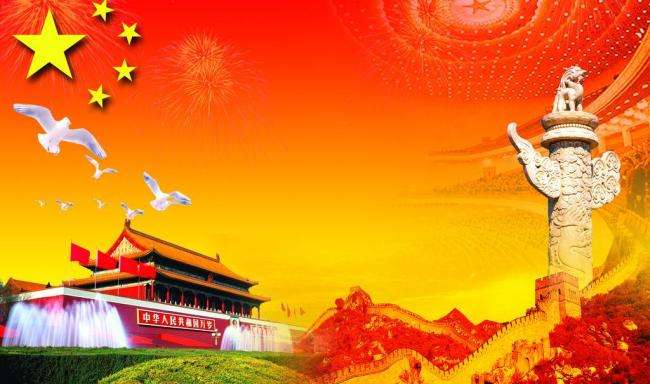 点击输入标题三
Enter Your Third Title Here
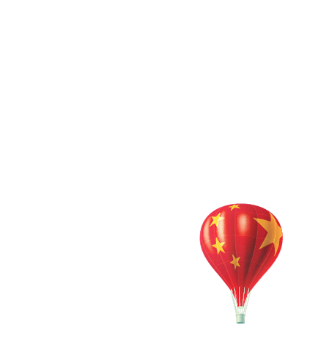 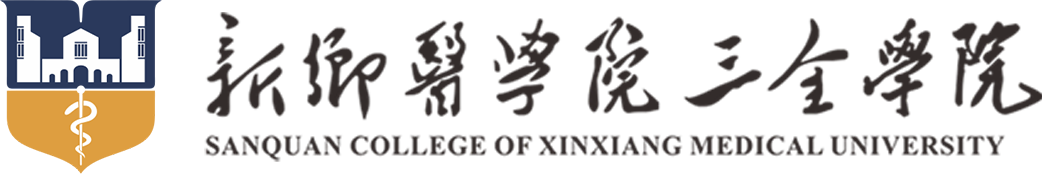 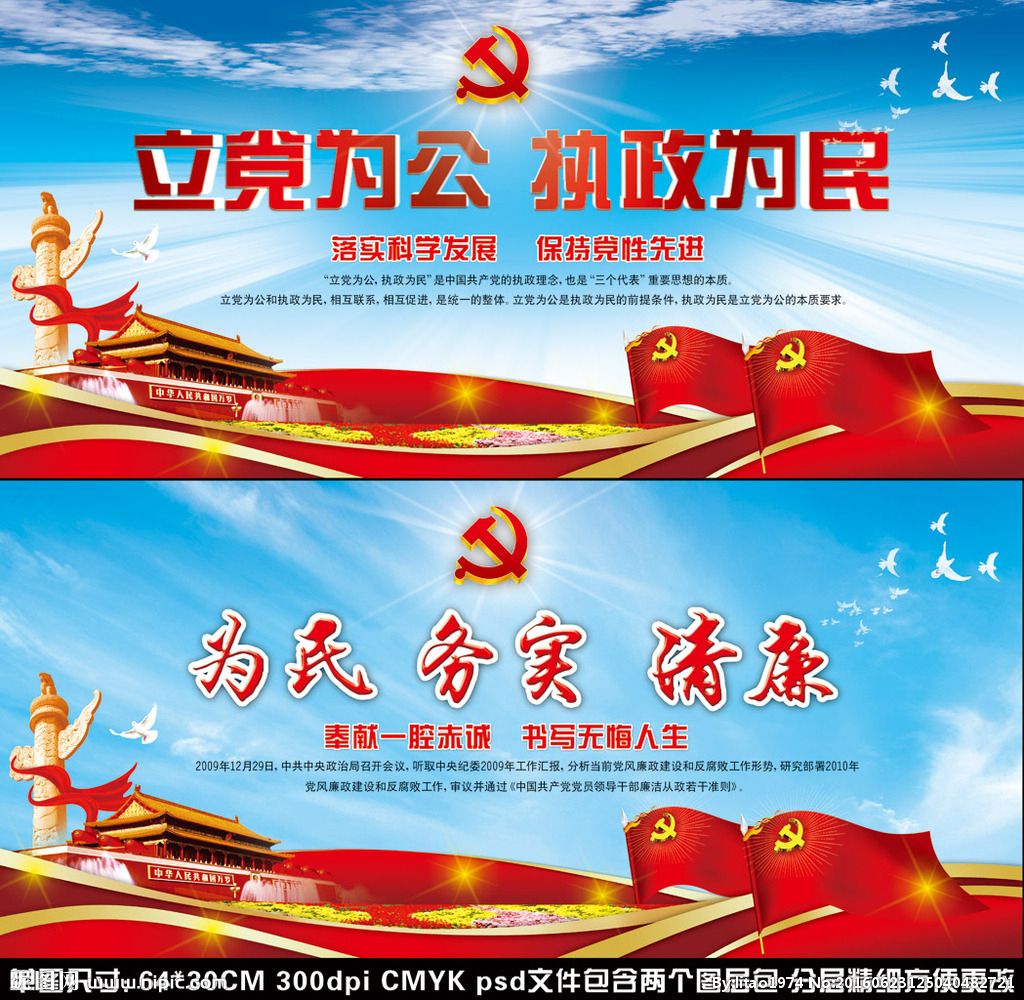 点击输入标题
点击输入标题
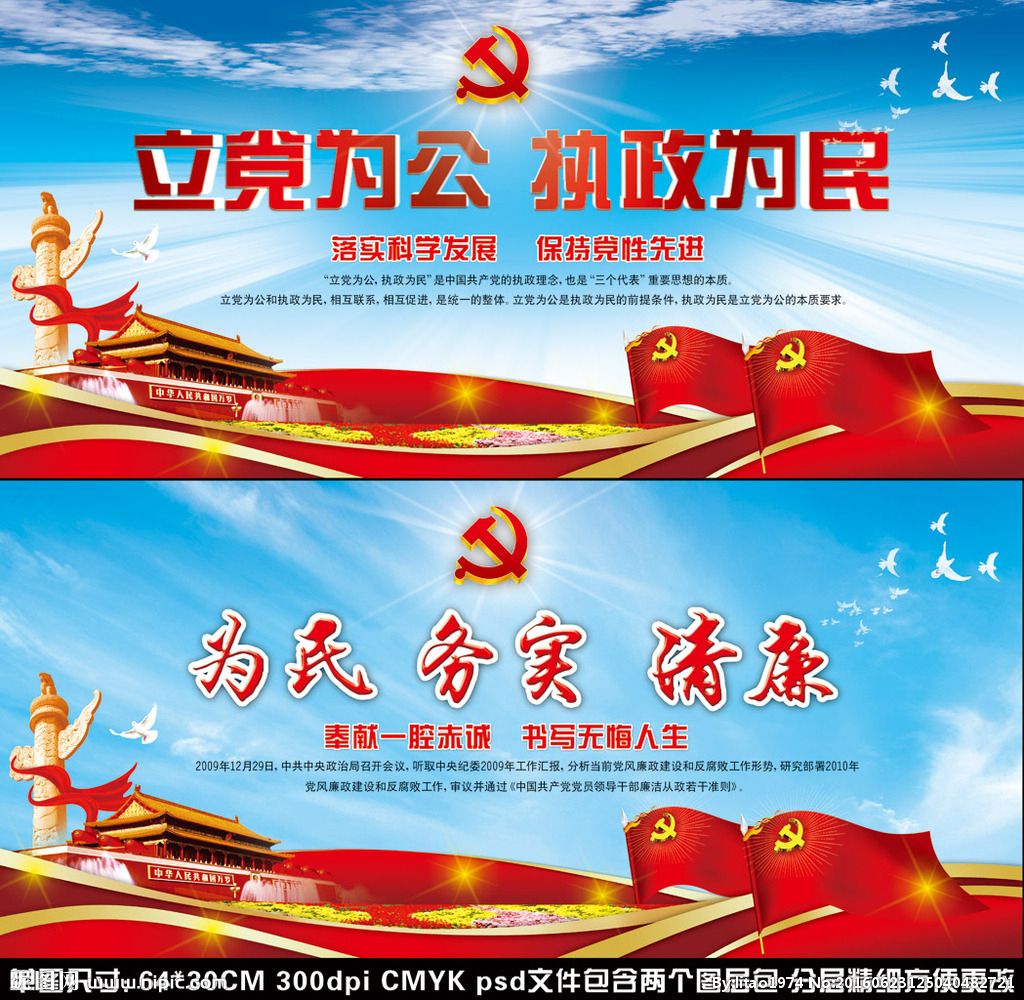 在这里编辑内容，建议使用微软雅黑，大小可进行调节，图片可进行调节。在这里编辑内容，建议使亮亮图文旗舰店https://liangliangtuwen.tmall.com调节，图片可进行调节。
在这里编辑内容，建议使用微软雅黑，大小可进行调节，图片可进行调节。在这里编辑内容，建议使用微软雅黑，大小可进行调节，图片可进行调节。
在这里编辑内容，建议使用微软雅黑，大小可进行调节，图片可进行调节。
在这里编辑内容，建议使用微软雅黑，大小可进行调节，图片可进行调节。
在这里编辑内容，建议使用微软雅黑，大小可进行调节，图片可进行调节。
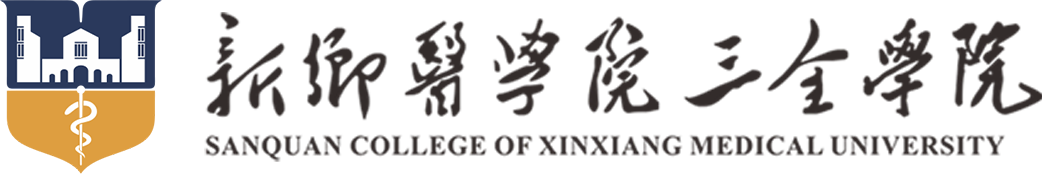 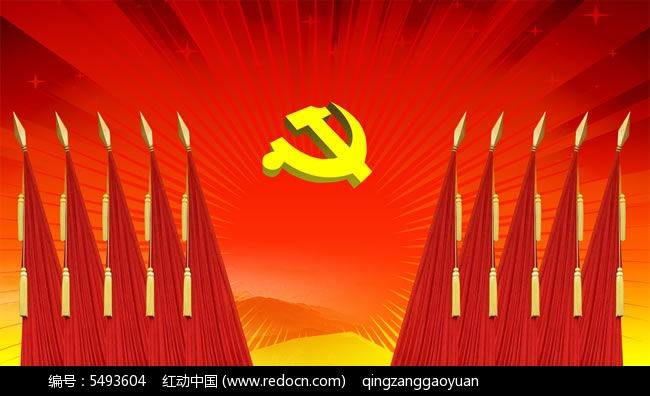 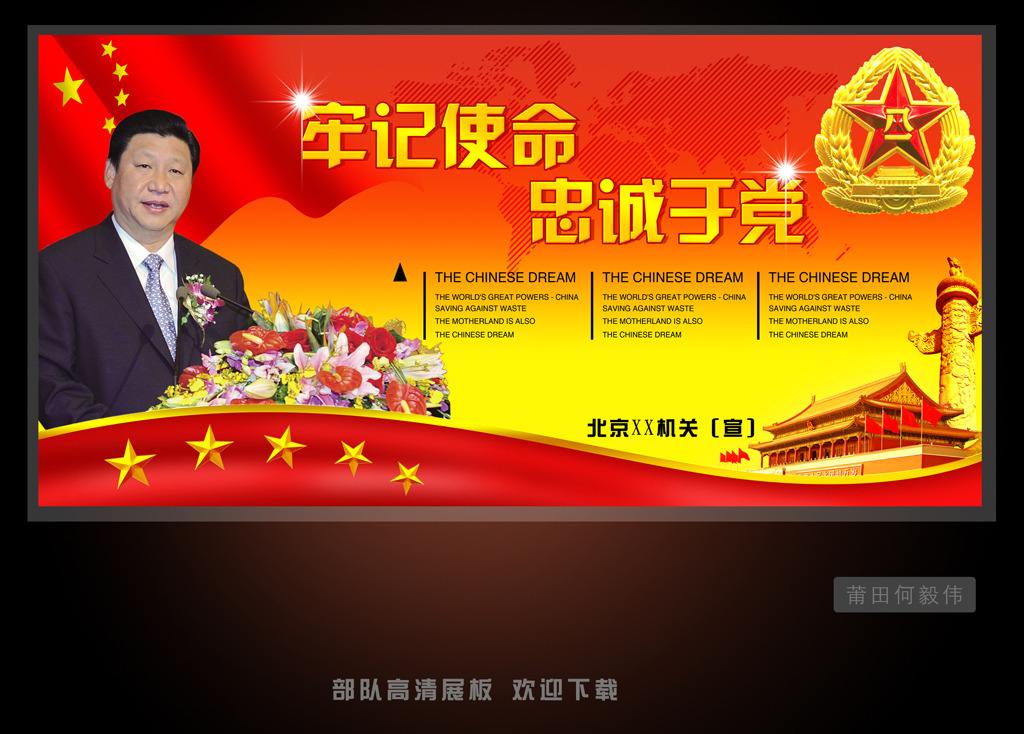 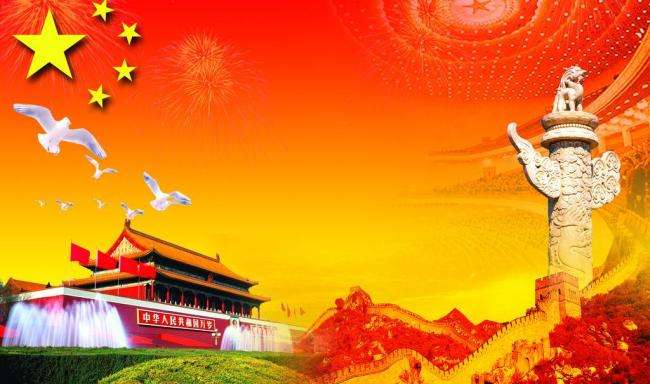 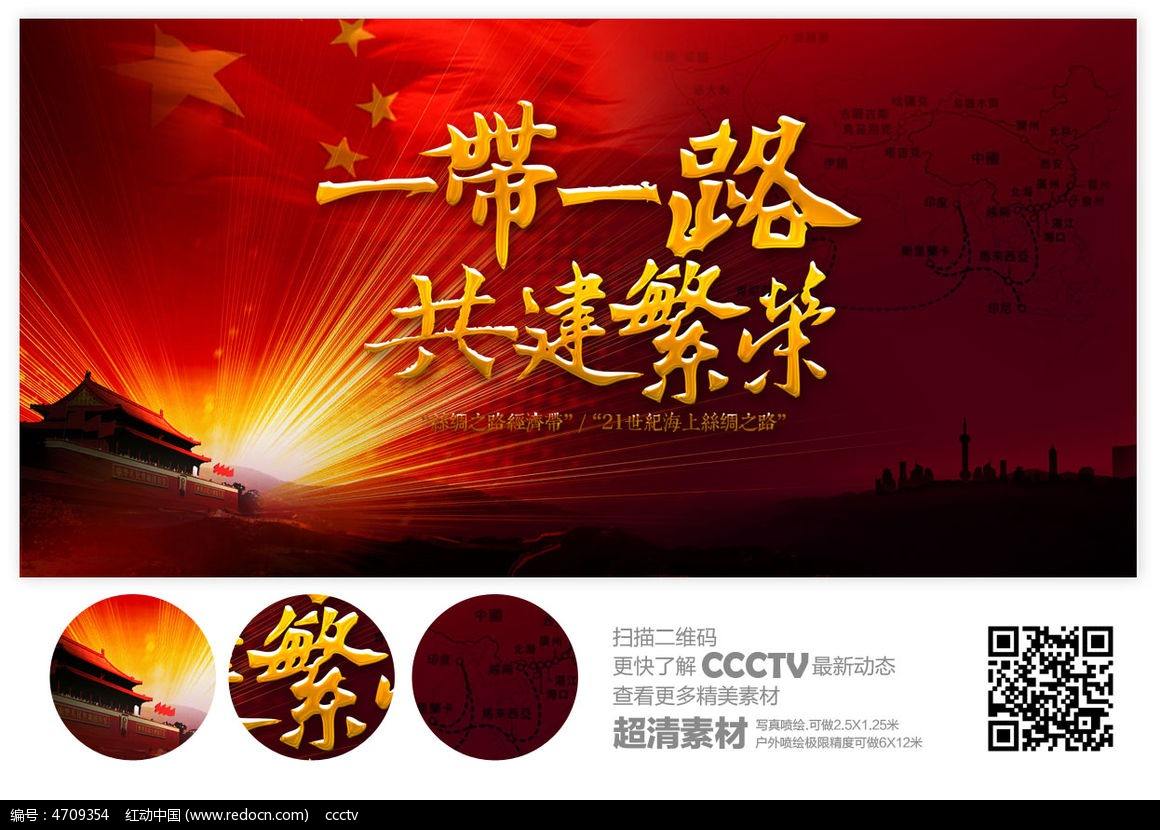 在这里编辑内容，建议使用微软雅黑，大小可进行适当调节，图片可进行调节。
在这里编辑内容，建议使用微软雅黑，大小可进行适当调节，图片可进行调节。
在这里编辑内容，建议使用微软雅黑，大小可进行适当调节，图片可进行调节。
在这里编辑内容，建议使用微软雅黑，大小可进行适当调节，图片可进行调节。
在这里编辑内容，建议使用微软雅黑，大小可进行适当调节，图片可进行调节。
在这里编辑内容，建议使用微软雅黑，大小可进行适当调节，图片可进行调节。
在这里编辑内容，建议使用微软雅黑，大小可进行适当调节，图片可进行调节。
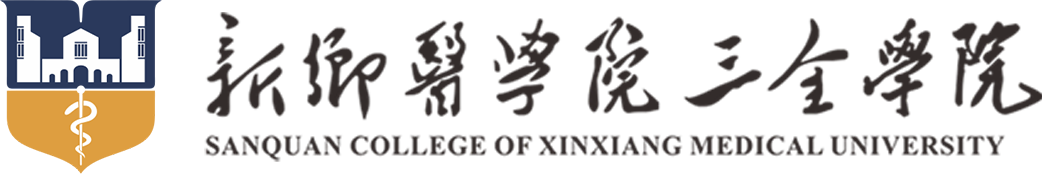 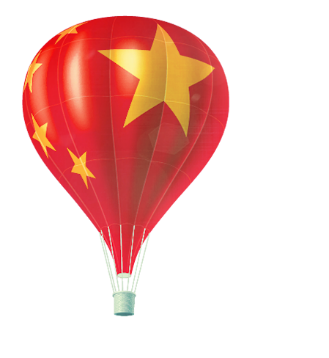 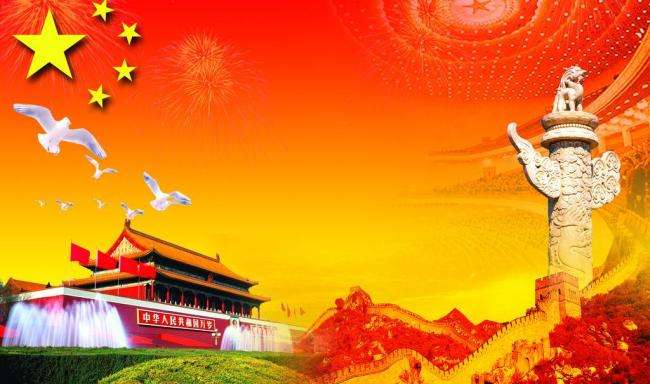 点击输入标题四
Enter Your Fourth Title Here
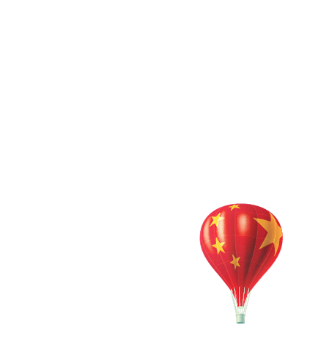 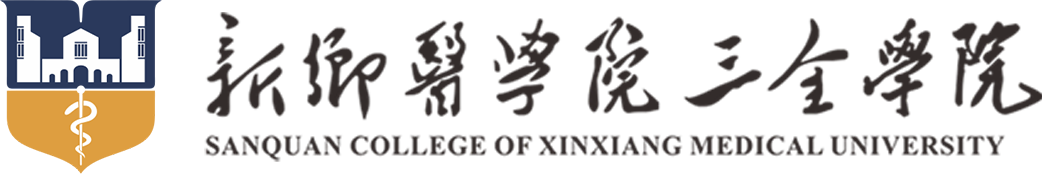 点击输入标题
点击输入标题
点击输入标题
点击输入标题
在这里编辑内容，建议使用微软雅黑，大小进行适当调节
在这里编辑内容，建议使用微软雅黑，大小进行适当调节
在这里编辑内容，建议使用微软雅黑，大小进行适当调节
在这里编辑内容，建议使用微软雅黑，大小进行适当调节
95%
关键词
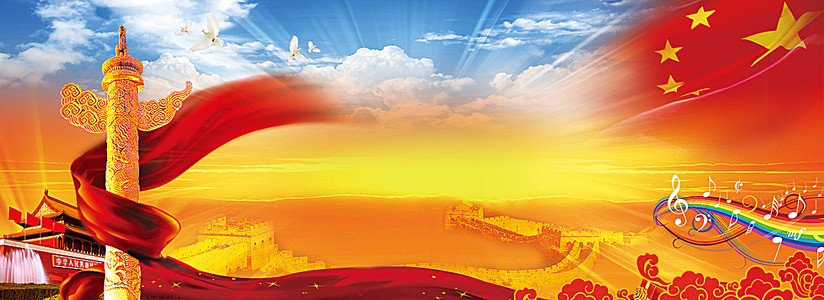 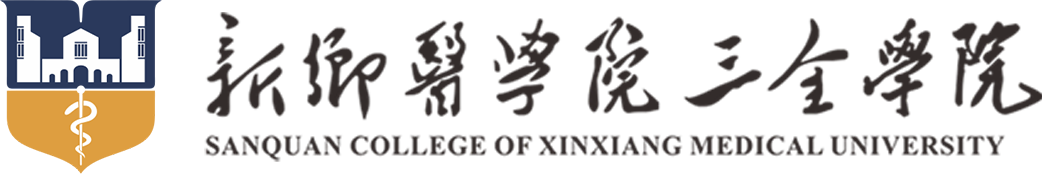 点击输入小标题
点击输入小标题
点击输入小标题
点击输入小标题
在这里编辑内容，建议使用微软雅黑，大小可进行适当调节，图片可进行调节。在这里编辑内容，建议使用微软雅黑，大小可进行适当调节，图片可进行调节。
在这里编辑内容，建议使用微软雅黑，大小可进行适当调节，图片可进行调节。在这里编辑内容，建议使用微软雅黑，大小可进行适当调节，图片可进行调节。
在这里编辑内容，建议使用微软雅黑，大小可进行适当调节，图片可进行调节。在这里编辑内容，建议使用微软雅黑，大小可进行适当调节，图片可进行调节。
在这里编辑内容，建议使用微软雅黑，大小可进行适当调节，图片可进行调节。在这里编辑内容，建议使用微软雅黑，大小可进行适当调节，图片可进行调节。
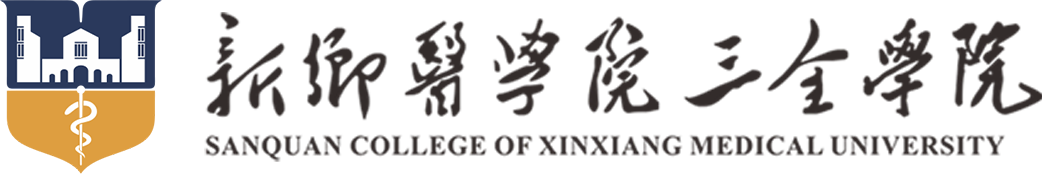 点击输入标题
点击输入标题
点击输入标题
点击输入标题
在这里编辑内容，建议使用微软雅黑，大小进行适当调节
在这里编辑内容，建议使用微软雅黑，大小进行适当调节
在这里编辑内容，建议使用微软雅黑，大小进行适当调节
在这里编辑内容，建议使用微软雅黑，大小进行适当调节
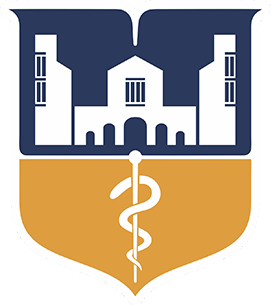 谢谢观看
[Speaker Notes: 亮亮图文旗舰店https://liangliangtuwen.tmall.com]